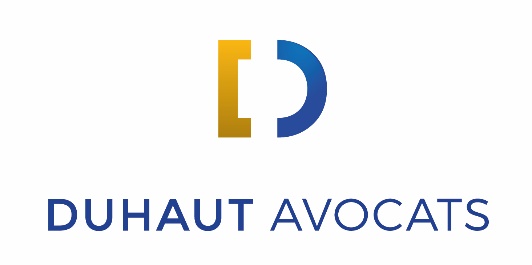 Loi du 22.05.2019 Plan d’Action et de Transformation des Entreprises (PACTE)Club des Dirigeants de l’Hôtellerie Internationaleet de Prestige19 juin 2019
1
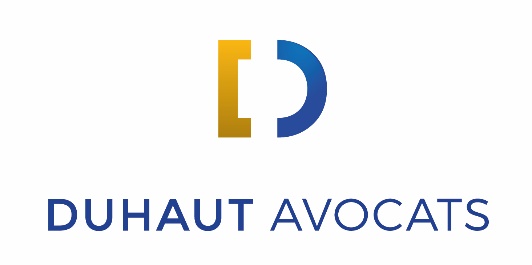 PLAN :
INTRODUCTION
PARTIE I : La réforme des seuils d’effectifs en droit de la Sécurité sociale et en droit du travail
PARTIE II : Le renforcement de la participation des salariés en entreprise
2
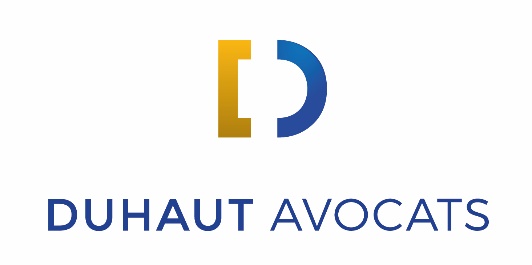 Objectifs du PACTE
Faciliter la création des entreprises

Dynamiser l’innovation

Simplifier la vie des petites et moyennes entreprises

Réformer l’épargne retraite

Favoriser le partage de la valeur ajoutée
3
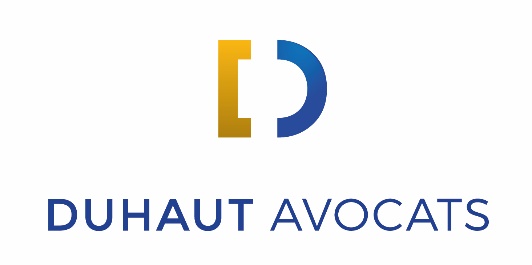 PARTIE I:
LA REFORME DES SEUILS D’EFFECTIFS EN DROIT DE LA SECURITE SOCIALE ET EN DROIT DU TRAVAIL
4
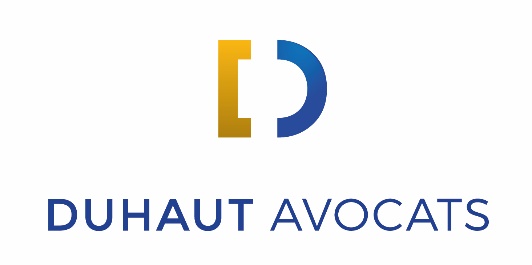 SEUILS: propos liminaires
Objectifs :

Rationaliser les seuils en réduisant le nombre de seuils en-deçà de 250 salariés en privilégiant les seuils de 11, 50 et 250 salariés

Harmoniser les règles de calcul des effectifs

Limiter les effets du franchissement des seuils
5
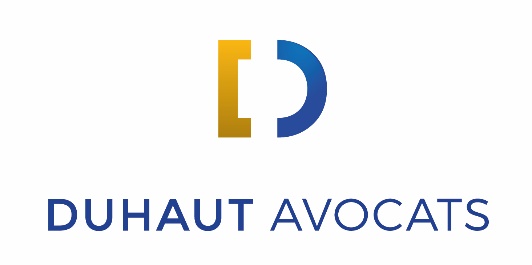 Rationaliser
Relèvement du seuil de 20 à 50 salariés s’agissant :

de la contribution FNAL (passage du taux réduit au taux plein)

de la participation à l’effort de construction, 

de l’établissement d’un règlement intérieur 

Relèvement du seuil de 200 à 250 salariés s’agissant :

de l’obligation de communiquer aux actionnaires les 10 ou 5 rémunérations les plus importantes
6
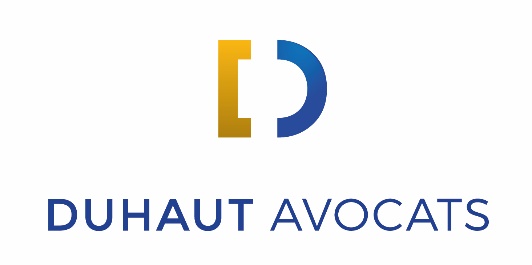 Calculer
Dans le code de la sécurité sociale (CSS) :

 
art. R.130-1, II du CSS devient l’art. L. 130-1 du CSS (= mode de calcul DSN)

Entrée en vigueur : 1er janvier 2020
7
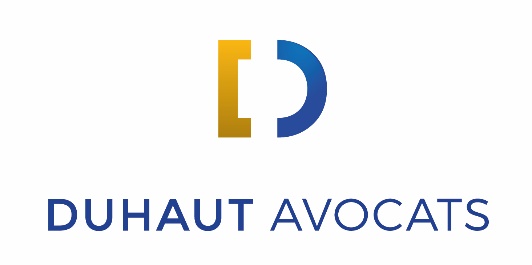 Calculer
Article L. 130-1 du Code de la sécurité sociale:

 L’effectif salarié annuel correspond à la moyenne du nombre de personnes employées par l’entreprise au cours de chacun des mois de l’année civile précédente. 

Les mois au cours desquels aucun salarié n’est employé ne sont pas pris en compte pour établir cette moyenne.

Exception : la tarification AT/MP (dernière année connue, soit N-2)
8
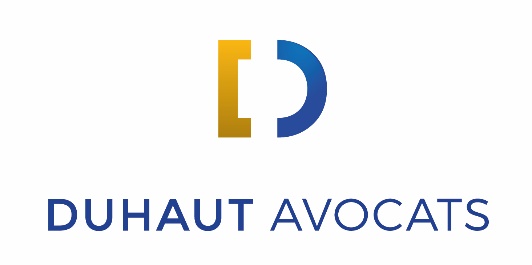 Calculer
Dans le code du travail :

Maintien des articles L. 1111-2 et L. 1111-3 

Par dérogation, il est renvoyé à l’art. L. 130-1 du CSS pour certaines dispositions
9
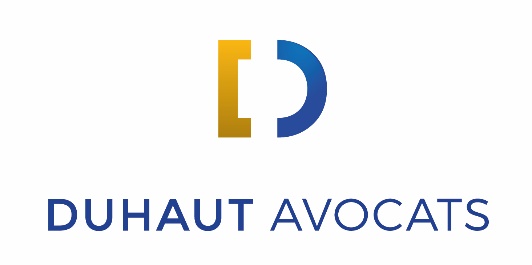 Calculer
Dans le code du travail, renvoi à l’art. L. 130-1 CSS notamment pour :

La désignation d’un référent harcèlement sexuel et handicap (+ ou – 250 sal.),

Le taux de la COR en cas de dépassement du contingent annuel d’HS (+ ou – 20 salariés)

L’abondement correctif au CPF (+ ou – 50 salariés)

Intéressement, participation, PEE
10
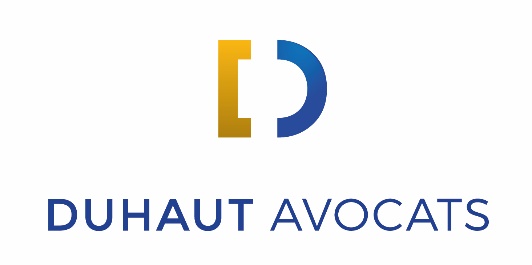 Calculer
Les personnes à inclure dans l’effectif seront déterminées par décret à venir.
11
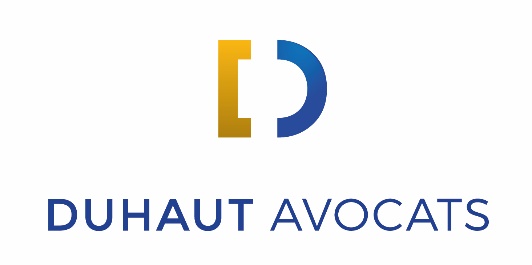 Franchissement
En cas de franchissement à la hausse d’un seuil d’effectif par application de l’article L. 130-1 CSS :

Ce franchissement sera pris en compte lorsque ce seuil aura été atteint ou dépassé pendant 5 années civiles consécutives
	
En cas de franchissement à la baisse d’un seuil d’effectif :

Ce franchissement aura pour effet de faire à nouveau courir le délai de 5 ans évoqué supra
12
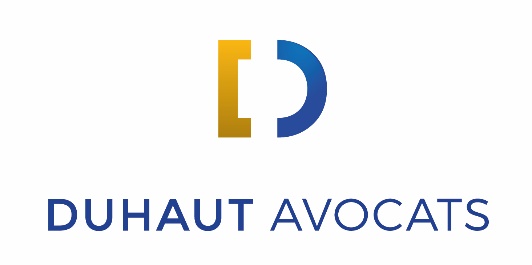 PARTIE II
LE RENFORCEMENT DE LA PARTICIPATION DES SALARIES EN ENTREPRISE
13
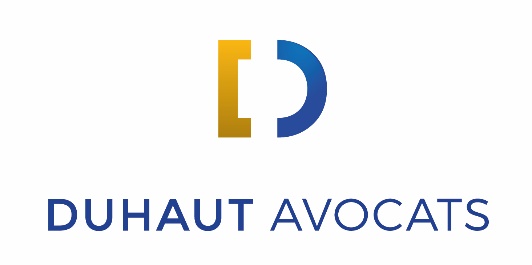 Propos introductifs
Sous l’expression « renforcement de la participation des salariés », il convient d’entendre:

épargne retraite,
épargne salariale,
actionnariat salarié
14
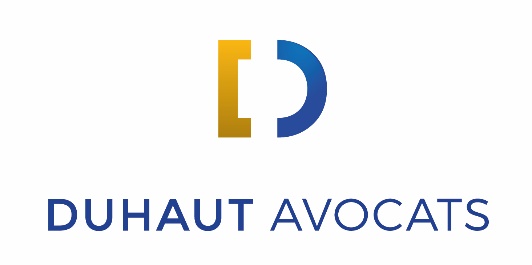 Epargne retraite à prestations définies
Rappel : droits conditionnés à l’achèvement de la carrière du salarié dans son entreprise (« art. 39 »)

Il en résulte qu’en cas de rupture du contrat de travail avant le départ à la retraite tous les droits sont perdus.

Problématique: ce régime se heurte au droit communautaire

La loi Pacte prévoit de s’y conformer dans un délai de 6 mois par voie d’ordonnance
15
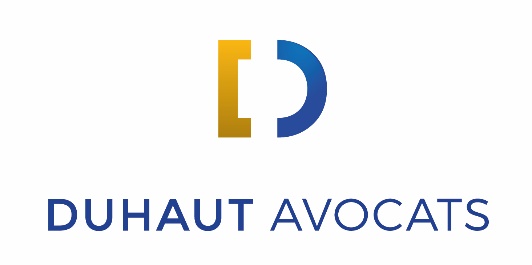 Epargne retraite à cotisations définies
Rappel : ce régime repose sur l’engagement de l’employeur d’épargner au nom et pour le compte du salarié un montant de cotisations correspondant généralement à un pourcentage du salaire.

Objectifs généraux du PACTE :

Simplifier l’offre des produits de retraite supplémentaire

Permettre la portabilité des produits
16
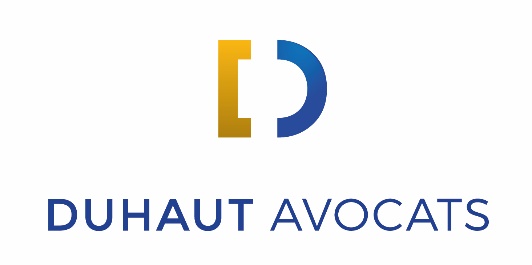 Epargne retraite à cotisations définies
L’Objectif d’harmonisation de la réglementation par :

 la création de règles communes aux produits : le PER qui absorbera le PERCO

La création de règles pour chaque catégorie de produits financiers, dont le nombre serait limité à 3 produits :
1 individuel succédant au PERP et au Madelin
2 collectifs : un « universel » type PERCO, un « catégoriel »
Par ordonnances à venir
17
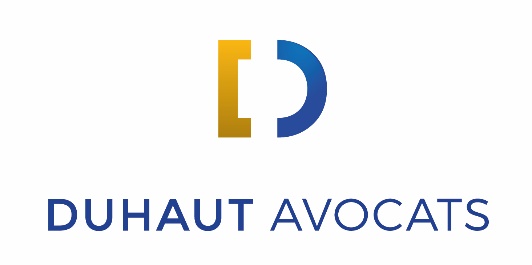 Epargne retraite à cotisations définies
Ces règles communes viseraient :

La transférabilité des produits entre eux

L’harmonisation des cas de déblocages anticipés et des modalités de sortie

La généralisation de la gestion pilotée de placement des épargnants pour améliorer le rendement

La généralisation de l’obligation de cantonner les engagements de retraite dans le but de préserver les droits des épargnants.
18
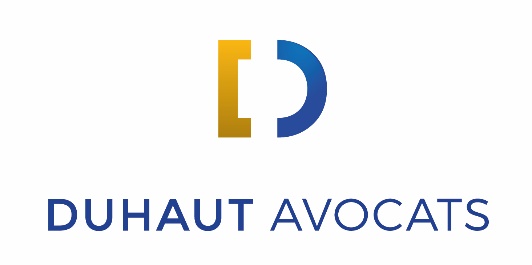 PERCO
Plus nécessaire de disposer d’un PEE (application immédiate)

Plafonnement des frais de tenue de compte pour les anciens salariés conservant leur Plan après leur départ de l’entreprise

Forfait social réduit à 16% si investissement à hauteur de 10% dans titres éligibles aux PEA-PME

Forfait social réduit du PERCO + (investissement limité à 7%) , maintenu pendant 3 ans
19
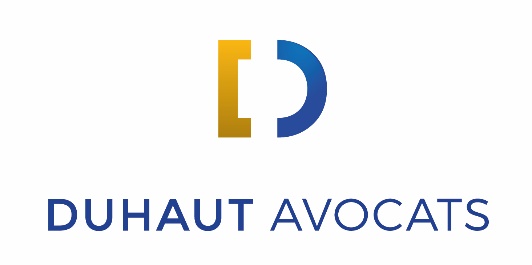 Participation
Mise en place à compter du 1er exercice ouvert après 5 années civiles consécutives durant lesquelles l’effectif ≥ 50 salariés (entreprise ou UES)

Effectif calculé selon l’art. L. 130-1 CSS

Plafond individuel en cas de répartition en proportion du salaire réduit à 3 PASS (au lieu de 4)

A l’avenir, suppression de la possibilité d’affecter la RSP à des comptes courants bloqués sauf :
Accords existants
SCOP
Régime d’autorité
20
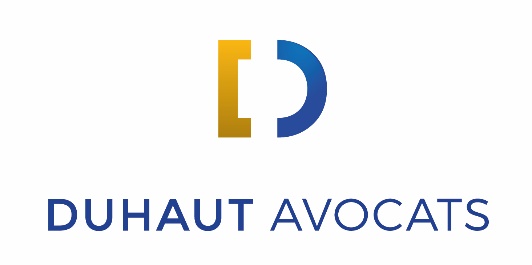 Intéressement
Contrôle de la DIRECCTE : si pas d’observations dans les 6 mois, sécurisation des exonérations sociales et fiscales pour la durée de l’accord 

L’accord est maintenu en cas de modification dans la situation juridique de l’entreprise même si les représentants du personnel sont renouvelés

La formule de calcul annuelle ou infra annuelle peut être complétée par des objectifs pluriannuels
21
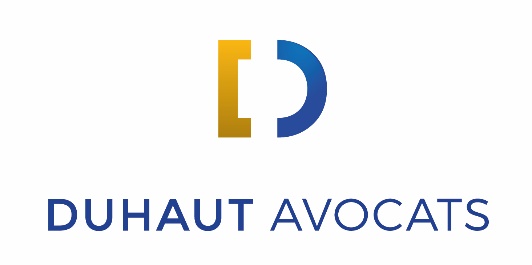 Epargne salariale
L’obligation de négocier au niveau de chaque branche professionnelle un accord d’intéressement, de participation ou un plan d’épargne interentreprises ou Perco.

la négociation doit être menée et conclue au plus tard le 31 décembre 2020
22
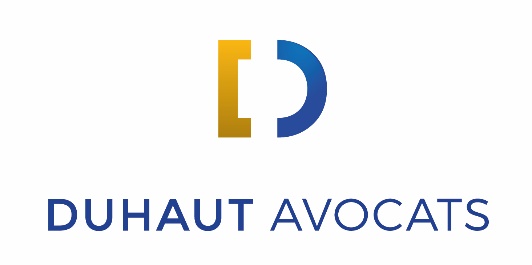 AGA
L’attribution d’actions gratuites aux salariés est favorisée par :

Un plafond augmenté à 30% au lieu de 10% du capital social

Avant : plafond calculé en tenant compte de toutes les actions distribuées gratuitement au cours de la vie de l’entreprise

Désormais : prise en compte seulement des actions gratuites en cours d’acquisition ou de conservation
23
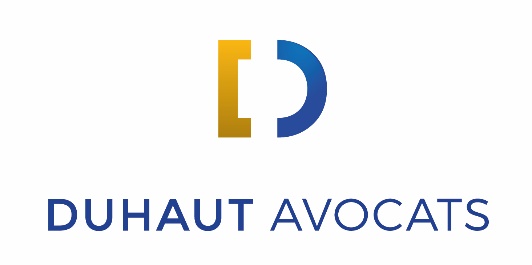 AGA
L’attribution d’actions gratuites aux salariés est favorisée par :

La prise en compte des actions acquises avant la loi du 06.08.2015 pour atteindre les 3% du capital ouvrant droit à un siège au CA

Nouveau cas de plan d’AGA : possibilité pour l’entreprise de faire un versement uniforme dans le PEE pour l’acquisition de ses titres par les salariés
24
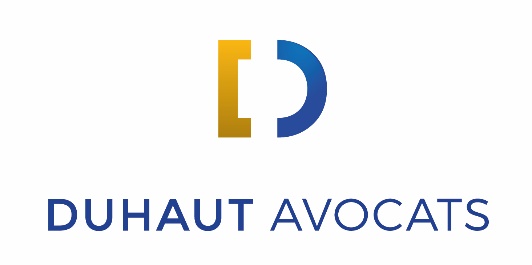 AGA
Décotes en cas d’augmentation de capital réservées aux adhérents d’un PEE :

Objectif: Rendre plus attractif les mécanismes de décote consentis dans le cadre de l’augmentation de capital réservées aux adhérents d’un PEE.

Pour ce faire : la décote maximale autorisée est de 30% au lieu de 20% et par exception 40% au lieu de 30% quand la durée d’indisponibilité est d’au moins 10 ans
25
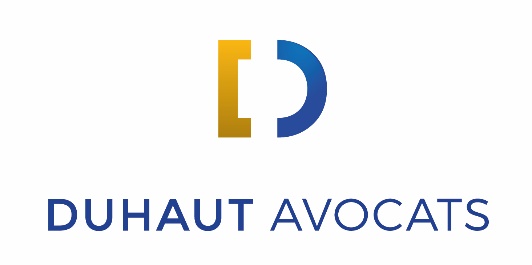 Actionnariat salarié
Développement de l’actionnariat salarié dans les SAS en dehors de l’attribution gratuite :

Pas de régime légal spécifique facilitant l’actionnariat salarié dans les SAS

Ouverture du droit à développer des offres d’action aux dirigeants et aux salariés
26
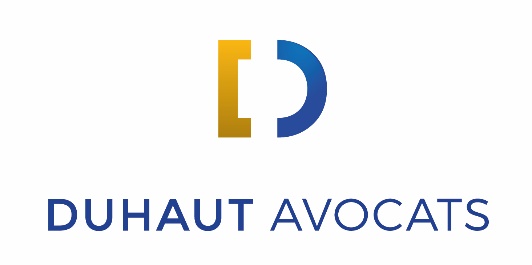 Partage des plus-values
mobilières
Possibilité de prévoir par accord de rétrocéder aux salariés, une partie des plus-values réalisées lors de la cession de titres (décret à paraître)

Exonération d’IR et de CSS pour le salarié si placement sur PEE
27
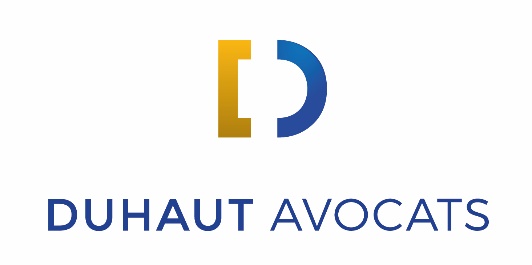 Merci pour votre attention

Vos questions

A votre disposition :

Maître Michel DUHAUT  
m-duhaut@duhaut-avocats.fr

Maître Anne-Christine ROUSSET
a-c.rousset@duhaut-avocats.fr

09 70 72 72 74
28